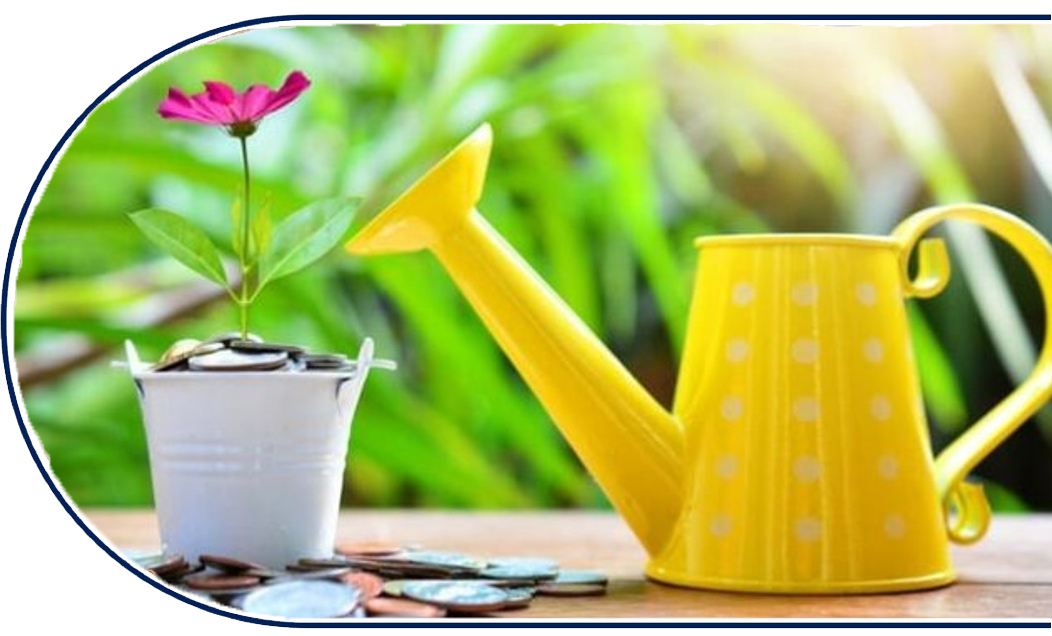 GIVE YOUR
FINANCES  
A SPRING CLEAN
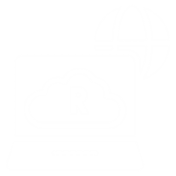 Access Virtual Financial Coaching 
Telephonic, Email and Virtual 
Easy, Confidential and Accessible 
Contact Us today
Call us click here
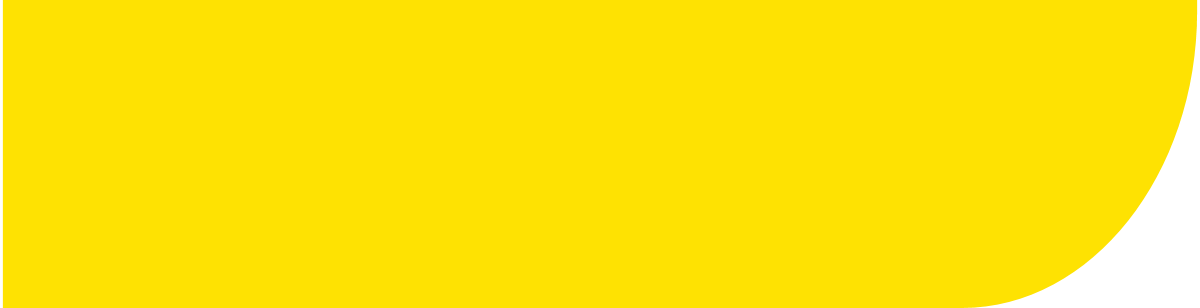 Call your Toll Free Number NOW
– free from landline and mobile phone 
USSD *134*905# - to request a call-back
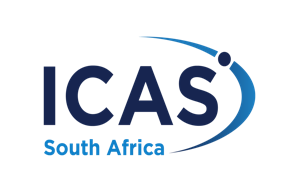